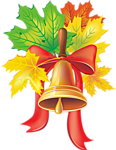 Проект
«На пороге школы»
Авторы: Наумова Е.Ю.- воспитатель группы № 6
               Вагурина А.П.  - воспитатель группы № 6
                 Румянцева Ксения Борисовна-педагог-психолог  МДОУ– детский сад №22
Рыбинск, 2017 год
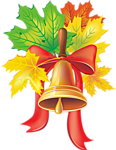 «Быть готовым к школе – не значит уметь читать, писать и считать.
 Быть готовым к школе – значит быть готовым всему     этому                      научиться».
Венгер Л..А
Переход ребенка-дошкольника в школьную образовательную среду – это переход его в иное культурное пространство, в другую возрастную категорию и социальную ситуацию развития.
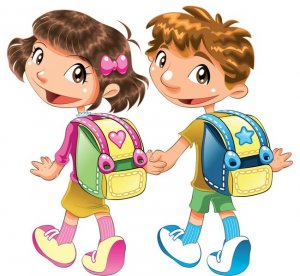 Творческое название
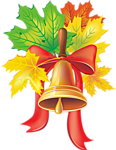 «Я- будущий первоклассник»
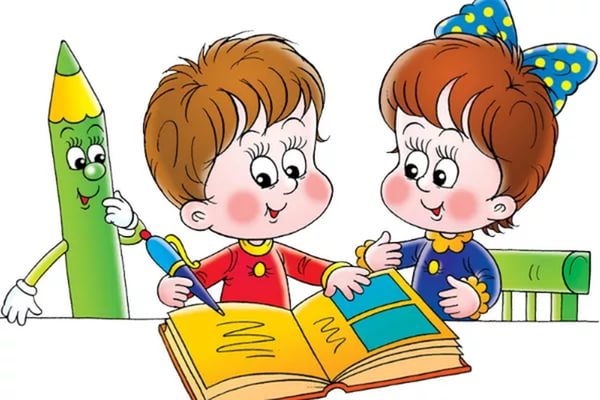 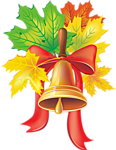 Аннотация проекта
Проект направлен на создание благоприятных  условий для  успешного перехода ребенка-дошкольника в школьную образовательную среду, иное культурное пространство, в другую возрастную категорию и социальную ситуацию развития.
Данный проект поможет  вызвать у детей интерес к школьному обучению, желание учиться и принятию  новых социальных позиций.
		Продолжительность проекта: долгосрочный.
		Структура проекта предполагает  проведение ряда исследований по данному направлению в самостоятельной, совместной и учебной деятельности. 
		Результат проекта  -  встреча с родителями и детьми в гостиной «На пороге школы», проведение конкурса-игры с участием родителей.
 		Проект будет представлен на педсовете  и на родительском собрании группы.
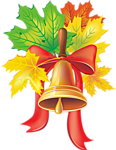 Типология проекта
информационный,
 групповой,
 образовательный
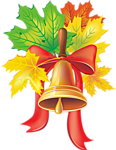 Основополагающий вопрос
Как чувствовать себя уверенно в школе?
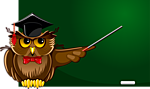 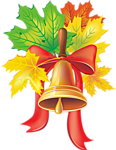 Проблемный вопрос
Чему я должен научиться, чтобы  быть успешным в школе?
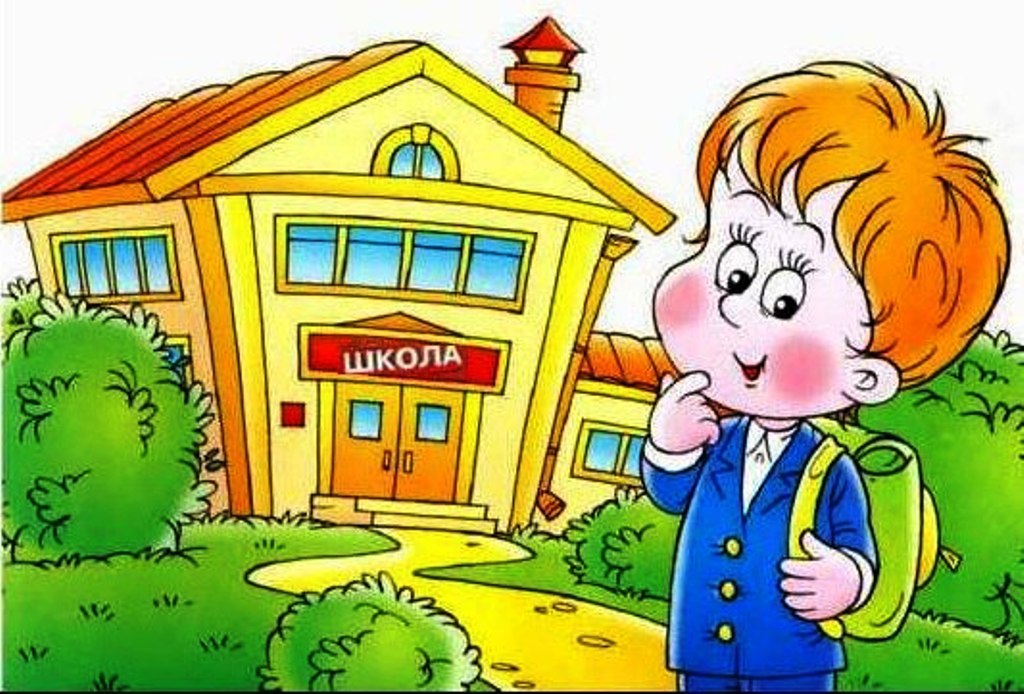 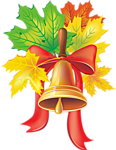 Цель проекта
Формирование у детей положительного отношения к предстоящему обучению в школе и принятия  новой  социальной позиции школьника
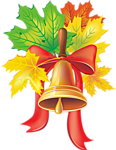 Задачи проекта
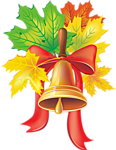 Этапы проекта
1 этап- подготовительныйсрок проведения:  14 дней
Цель: Формирование интереса к выполнению проекта, уточнение задач проекта
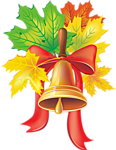 Этапы проекта
2 этап- проектировочныйсрок проведения: 7 дней
Цель: Составление плана совместных действий всеми участниками проекта
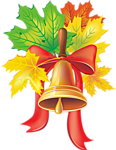 Этапы проекта
3  этап- практическийсрок проведения: 8 месяцев
Цель:  Создание оптимальных условий для работы в проекте, обобщение полученного детьми опыта и знаний по теме проекта
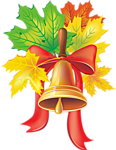 Этапы проекта
4 этап- контрольно-коррекционныйсрок проведения: 4-5 дней
Цель: оценивание проекта
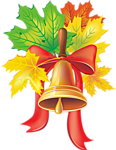 Этапы проекта
5 этап- заключительныйсрок проведения: 2-3 дня
Цель: представление содержания работы
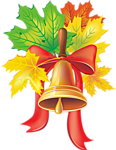 По завершению проекта
созданы благоприятные условия для психического и личностного развития ребенка;
сформирован положительный образа школы в восприятии будущих первоклассников ;
сформирована внутренняя позиция школьника
у детей сформирован учебно-познавательный мотив обучения;
накоплены представления и  знания  о школе (у детей и их родителей);
снижен уровень  тревожности  у детей и родителей перед  школой;
повысился интерес  детей к школьному обучению;
повысились  грамотность и компетенции родителей в области  подготовки детей к школе;
освоение детьми универсальных учебных действий (личностных, познавательных, регулятивных и коммуникативных).
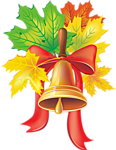 По завершению проекта
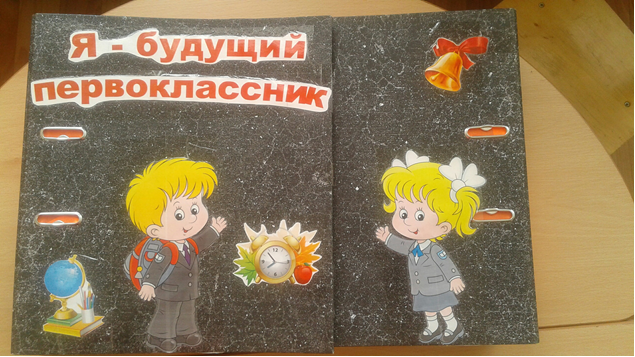 изготовление лэпбука